1
2
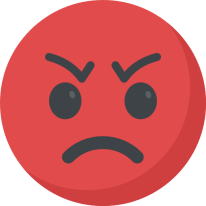 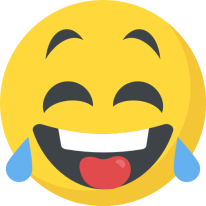 8
3
4
7
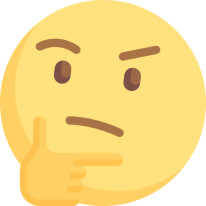 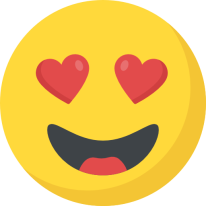 6
5